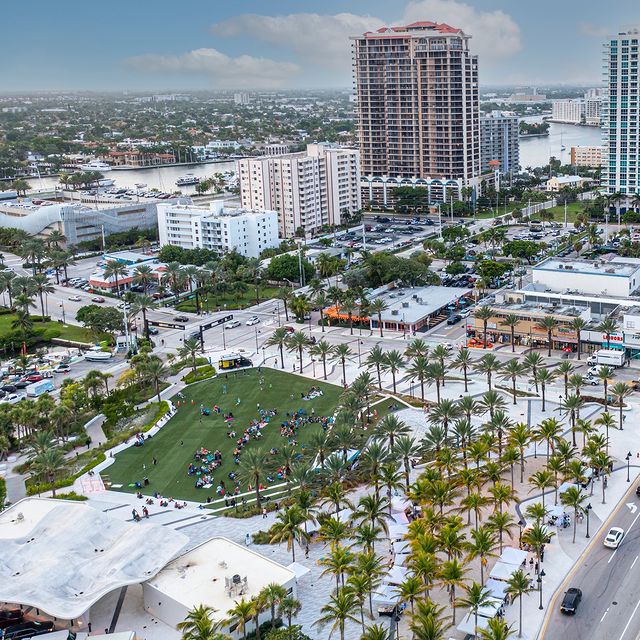 Park Rangers at the LOOP
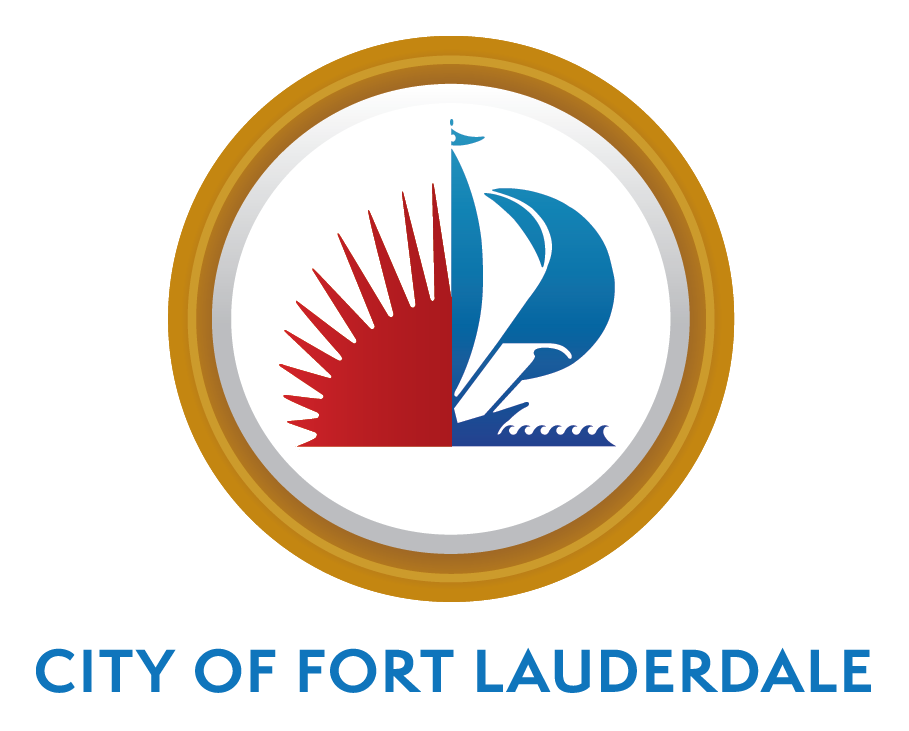 Neighbors and Visitors Concerns
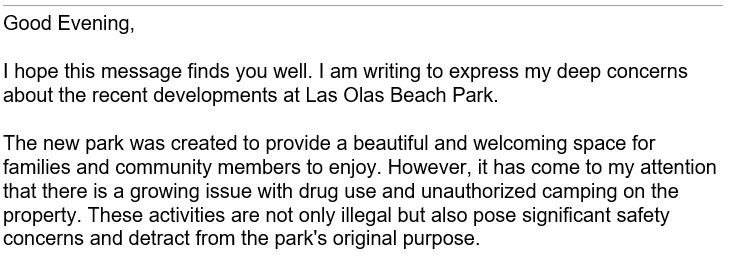 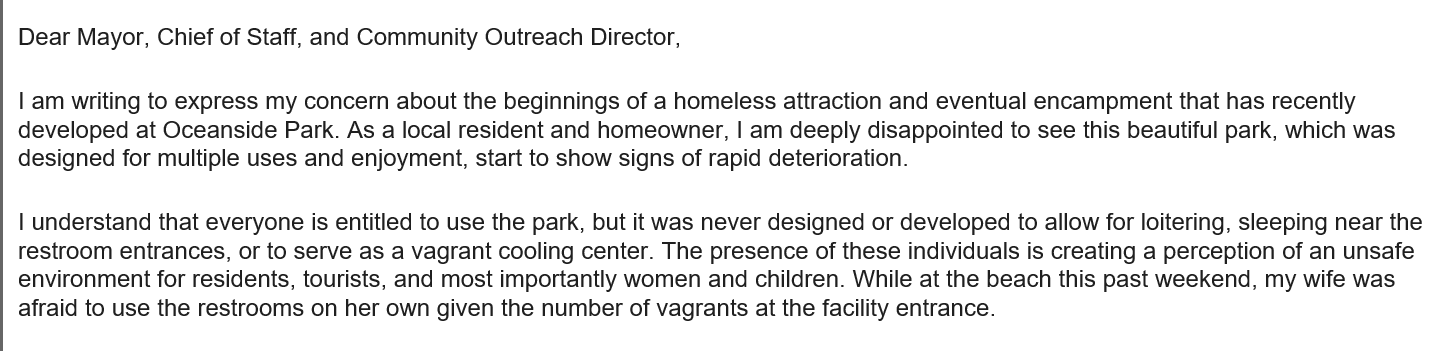 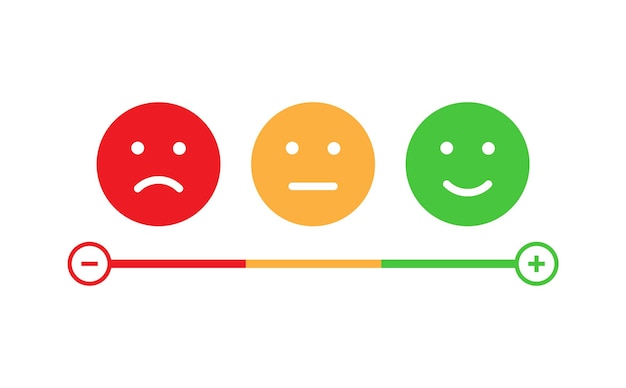 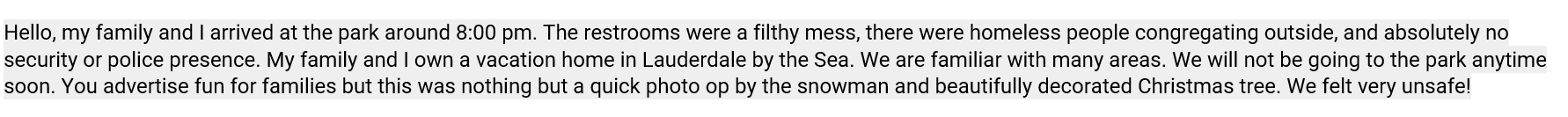 Level of Service
Police 
Police presence with beach/park sweeps starts early AM
Homeless Outreach Officers perform daily checks 
Homeless Outreach Team (HOT) offices located at the Loop


Homelessness 
Park Rangers and HOT are enforcing park rules (i.e., no laying around, no open containers, no tents)
Homeless individuals' visibility does not equate to crimes


Cleanliness 
Private company starts cleaning by 5:00 AM 
Three cleanings per day on weekdays and six cleanings per day on weekends
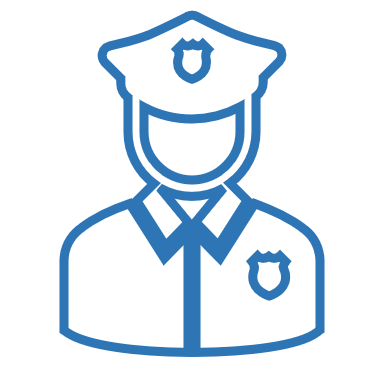 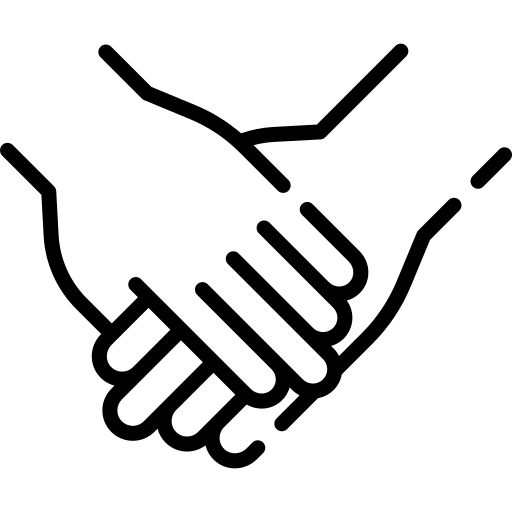 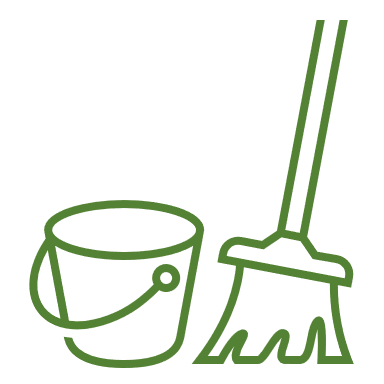 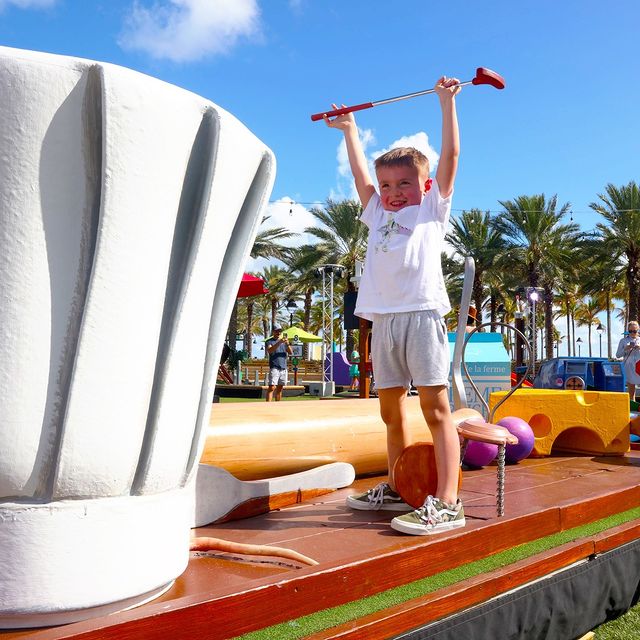 Request
Request: Funding for Park Rangers to be designated to the park for eight hours a day, five days a week, for a duration of three months.
Amount: $15,000
Benefits: 
Enhance the experience of neighbors and visitors at the LOOP 
Increase visibility of park rangers onsite
Mitigate disruptive behavior from park patrons who may be blocking entrances to bathrooms, public indecency, and/or not utilizing park space for its intended use